MANUSCRITOS
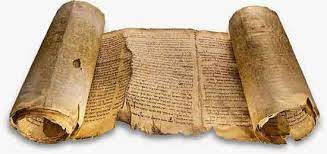 MANUSCRITO

Manus = mão

Scriptus = escrita
14 séculos
 Só manuscritos
Século XV
(1401 - 1500)
Século XXI
(2001 – 2100)
Século I
(1 – 100)
Manuscritos da Bíblia

 Antigo Testamento

 Novo Testamento
Manuscritos do AT

 Hebraico = séc. IX 
      (801 – 900)

 Grego = séc. IV
      (301 – 400)
Antigo Testamento
          1000 anos
1400 
a.C.
400 
 a.C.
A.D
Séc. IX
d.C.
Manuscrito Hebraico
Antigo Testamento
          1000 anos
1400 
a.C.
400 
 a.C.
A.D
Séc. IV
d.C
Manuscrito Grego
Manuscritos do AT

 Manuscritos do Mar Morto

   Século XX (1901 – 2000)
Antigo Testamento
          1000 anos
1400 a.C.
400 a.C
A.D